Bab 1 Konsep Dasar Rangkaian Listrik
By : Mohamad Ramdhani
Sistem Unit
6 Unit Dasar
2
Sistem Unit (Lanjutan)
The derived units commonly used in electric circuit theory
3
Definisi
Rangkaian listrik adalah suatu kumpulan elemen atau komponen listrik yang saling dihubungkan dengan cara-cara tertentu dan paling sedikit mempunyai satu lintasan tertutup.

Listrik  electric  electron  muatan  muatan yang bergerak  arus
4
[Speaker Notes: Kata elemen berasal dari kata Latin elementum yang berarti "bagian-bagian dasar yang mendasari sesuatu"]
Muatan Listrik
Muatan Listrik adalah muatan dasar yang dimiliki suatu benda, yang membuatnya mengalami gaya pada benda lain yang berdekatan dan juga memiliki muatan listrik, Simbol Q sering digunakan untuk menggambarkan muatan. Sistem Satuan Internasional dari satuan Q adalah coulomb ( C ).
Muatan e sebuah electron negatif samadengan besaran 1.602  10-19 C yang disebut muatan elektron., atau 1 C sebesar 6.24 x 1018  electron.
Muatan yang terjadi dialam merupakan integral lipat dari muatan elektron.
5
[Speaker Notes: Muatan adalah kelistrikan yang memiliki materi yang terdiri dari partikel atom
Muatan dilam terjadi merupakan kelipatan integras sari muatan listrik]
Arus
Arus listrik i = dq/dt. Satuan ampere dapat dituliskan 1 A = 1C/s.
direct current (dc) adalah sumber dengan arus waktu yang konstan.
alternating current (ac) adalah arus sinusoidal yang berubah terhadap waktu.
6
Arah Arus
Positive ions
Negative ions
7
Contoh

A conductor has a constant current of   5 A. 

How many electrons pass a fixed point on the conductor in one minute?
8
1.3 Current (4)
Solution

Total no. of charges pass in 1 min is given by
5 A = (5 C/s)(60 s/min) = 300 C/min

Total no. of electronics pass in 1 min is given
9
Arus
Perubahan kecepatan muatan terhadap waktu atau muatan yang mengalir dalam  satuan waktu dengan simbol i (dari kata Perancis : intensite), satuan A (Ampere) , dengan kata lain arus adalah muatan yang bergerak 
Arah arus searah dengan arah muatan positif (arah arus listrik) atau berlawanan dengan arah aliran elektron.
10
Ketika terjadi beda potensial disuatu elemen maka akan muncul arus dimana arah arus positif mengalir dari potensial tinggi ke potensial rendah dan arah arus negatif mengalir sebaliknya.
11
1. Berapakah nilai arus?
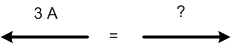 2. Berapakah nilai arus?
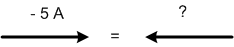 3. Berapakah nilai arus?
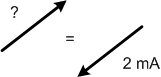 Tegangan
Kerja yang dilakukan untuk menggerakkan satu muatan (sebesar satu coulomb) pada elemen dari satu terminal ke terminal lainnya, atau pada kedua terminal akan mempunyai beda potensial jika kita menggerakkan/memindahkan muatan sebesar satu coulomb
15
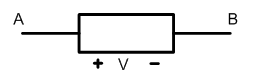 Tegangan turun/ voltage drop
   Jika dipandang dari potensial lebih tinggi ke potensial lebih rendah dalam hal ini  dari terminal A ke terminal B.
Tegangan naik/ voltage rise
   Jika dipandang dari potensial lebih rendah ke potensial lebih tinggi dalam hal ini  dari terminal B ke terminal A.
16
Istilah yang akan dipakai adalah pengertian tegangan turun/ voltage drop
17
4. Berapakah VAB?
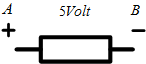 5. Berapakah VBA?
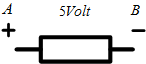 6. Berapakah VBA?
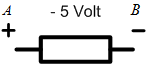 7. Berapakah VBA?
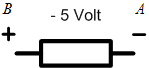 8. Berapakah Vca?
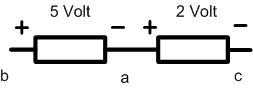 9. Berapakah Vba?
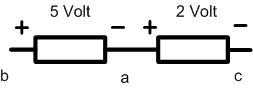 10. Berapakah Vbc?
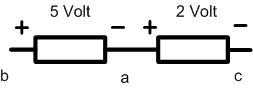 11. Berapakah Vcb?
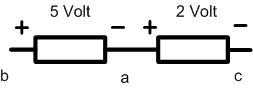 12. Berapakah Vab?
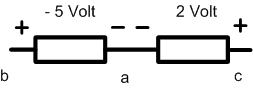 13. Berapakah Vcb?
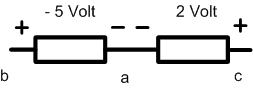 14. Berapakah Vda?
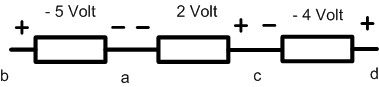 15. Berapakah Vda?
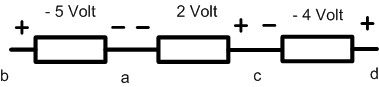 16. Berapakah Vbd?
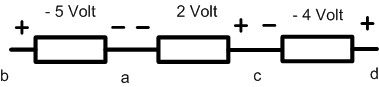 17. Berapakah Vfc?
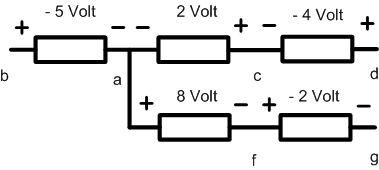 18. Berapakah Vdf?
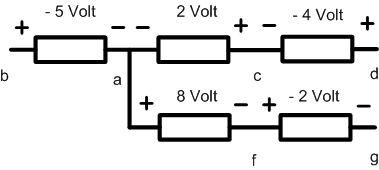 19. Berapakah Vgc?
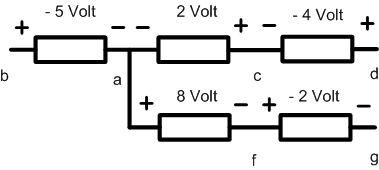 20. Berapakah Vbg?
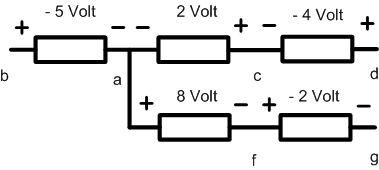 i
i
+
+
v
v
–
–
1.5 Power and Energy (1)
Power is the time rate of expending or absorbing energy, measured in watts (W).
Mathematical expression:
Passive sign convention 
P = +vi			 		p = –vi
absorbing power	                         supplying power
35
1.6 Circuit Elements (1)
Active Elements
Passive Elements
A dependent source is an active element in which the source quantity is controlled by another voltage or current. 

They have four different types: VCVS, CCVS, VCCS, CCCS.  Keep in minds the signs of dependent sources.
Independent
sources
Dependant
sources
36
1.6 Circuit Elements (2)
Example 2

Obtain the voltage v in the branch shown in Figure 2.1.1P for i2  = 1A.
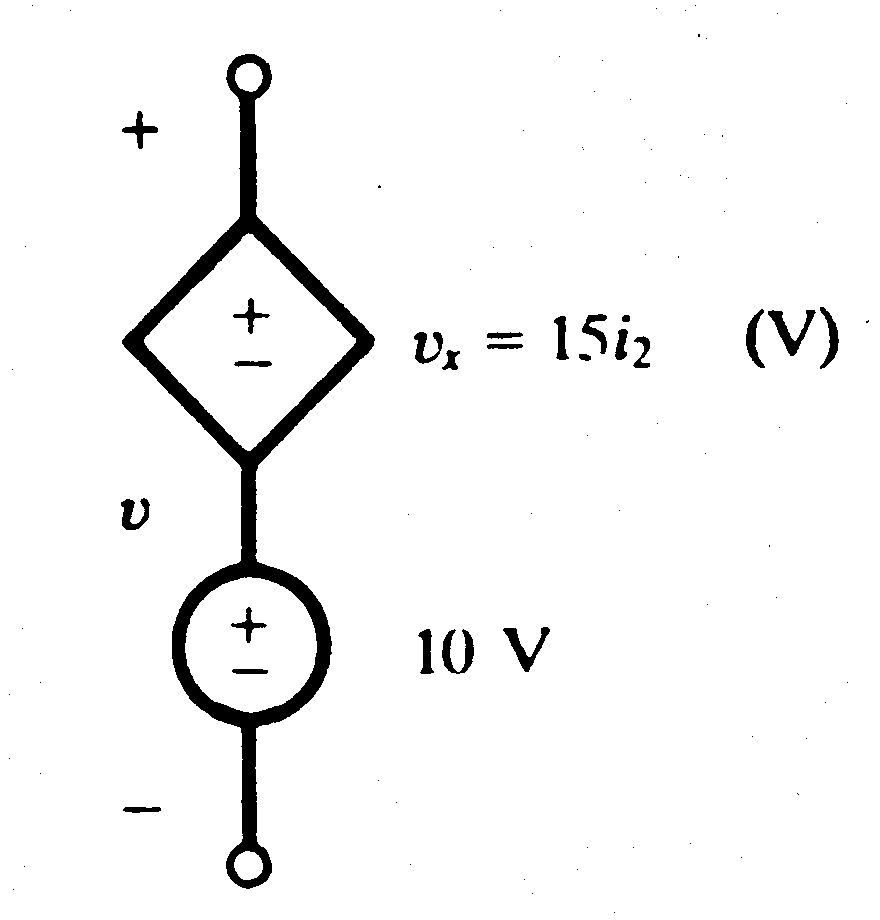 Figure 2.1.1P
37
1.6 Circuit Elements (3)
Solution

Voltage v is the sum of the current-independent 10-V source and the current-dependent voltage source vx. 

Note that the factor 15 multiplying the control current carries the units Ω.

Therefore, v = 10 + vx = 10 + 15(1) = 25 V
38